N31 - SOLUTIONS
Separation Techniques and Concentration Calculations
N31 - SOLUTIONS
Separation Techniques and Concentration Calculations
Target: I can describe ways to separate the components in a solution and can perform various concentration related calculations.
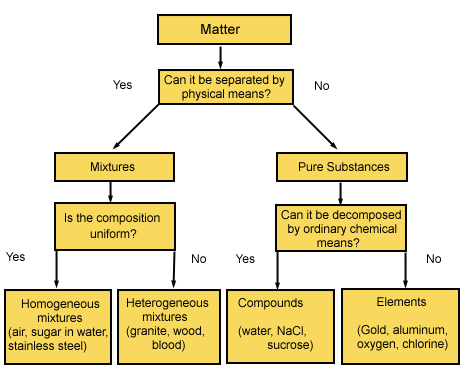 Classificationof Matter
Solutions are homogeneous mixtures
Classification of Matter
Homogeneous 
“the macroscopic properties do not vary throughout the sample” 
It is “uniformly mixed”
Heterogeneous
“the macroscopic properties depend on the location in the mixture” 
It is “NOT uniformly mixed”
Solute
A solute is the dissolved substance in a solution.
Sugar in soda drinks
Salt in salt water
Carbon dioxide in soda drinks
Solvent
A solvent is the dissolving medium in a solution.
Water in soda
Water in salt water
Types of Solutions
Separating Components of Mixtures and Solutions
Heterogeneous 
Separation techniques take advantage of things such as particle size or location. 
Examples:
Solid + Liquid/Aqueous  Filtration
Two phases that are not miscible  Decanting (hard to do well...not sure AP would ask you about it?)
Separating Components of Mixtures and Solutions
Homogeneous Solution
Separation techniques take advantage of things such as differences in intermolecular forces. 

Examples:
Distillation  Differences in Boiling Point 
Chromatography  Differences in IMFs btwn                                    mobile/stationary phases
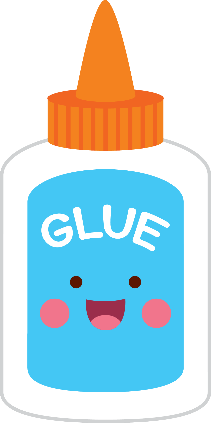 Distillation
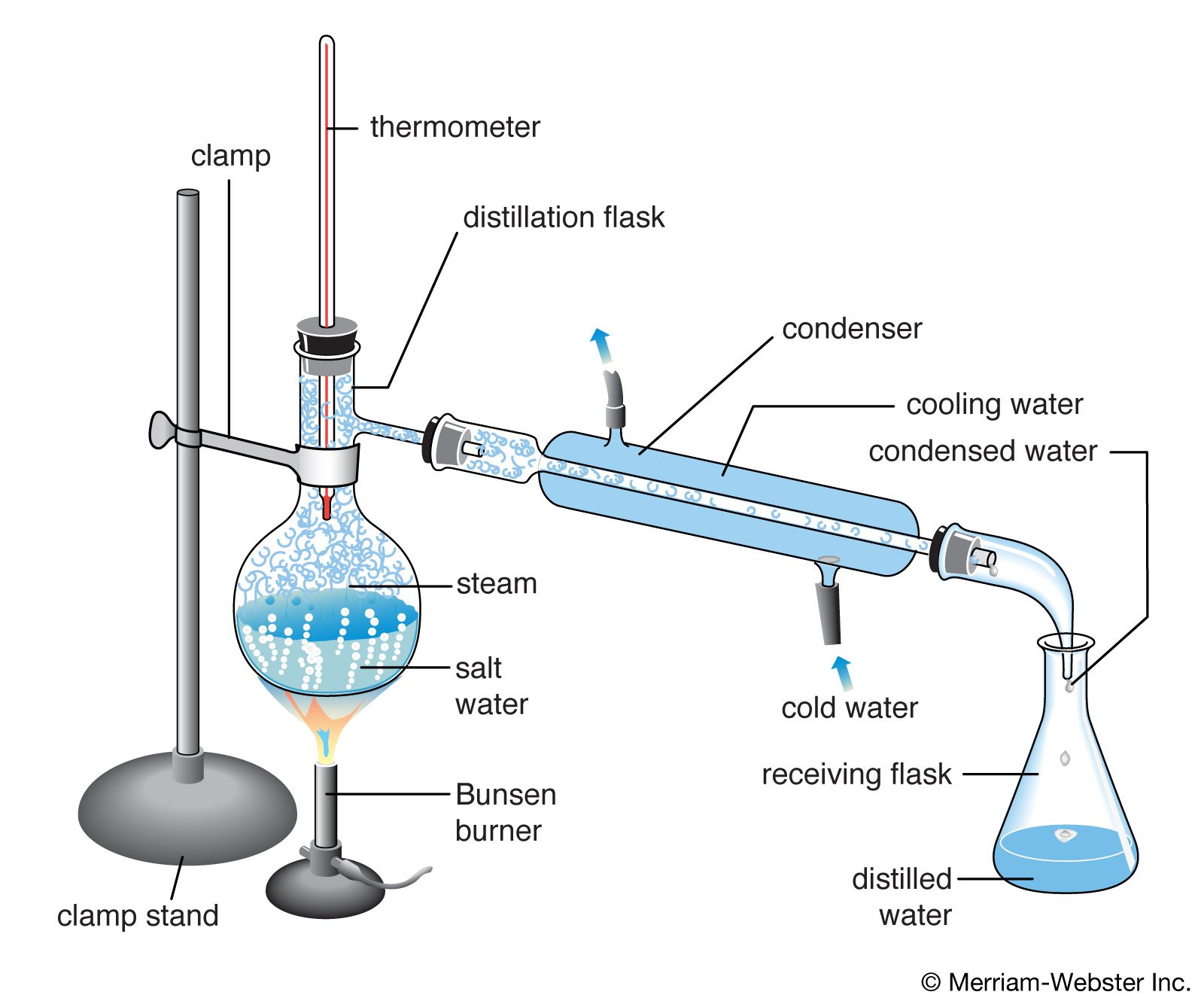 Less IMFs
Higher Vapor Pressure, lower Boiling Point
Therefore, will boil off sooner, at a lower temp. 
More IMFs
Lower Vapor Pressure, higher Boiling Point
Therefore, will boil off later, at a higher temp.
Chromatography
All about the polarity of the two phases

Polar things attracted to polar things. 

Less/non-polar things attracted to less/non-polar things.
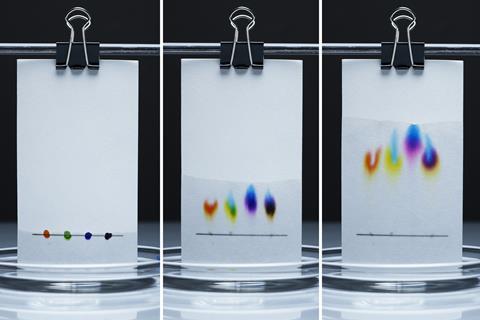 Chromatography
Stationary phase 
Paper Chromatography  Strip of paper
Thin layer (TLC)  glass plate covered in silica
Column Chromatography  column filled with silica gel 

Mobile phase 
Various solvents that can wick up the stationary phase.
Chromatography
Paper
Good for quick identification/comparison. 

TLC 
Tend to get better results, less blurring. Can separatedifferent types of compounds.

Column 
Good if you want to collect a component to use for something.
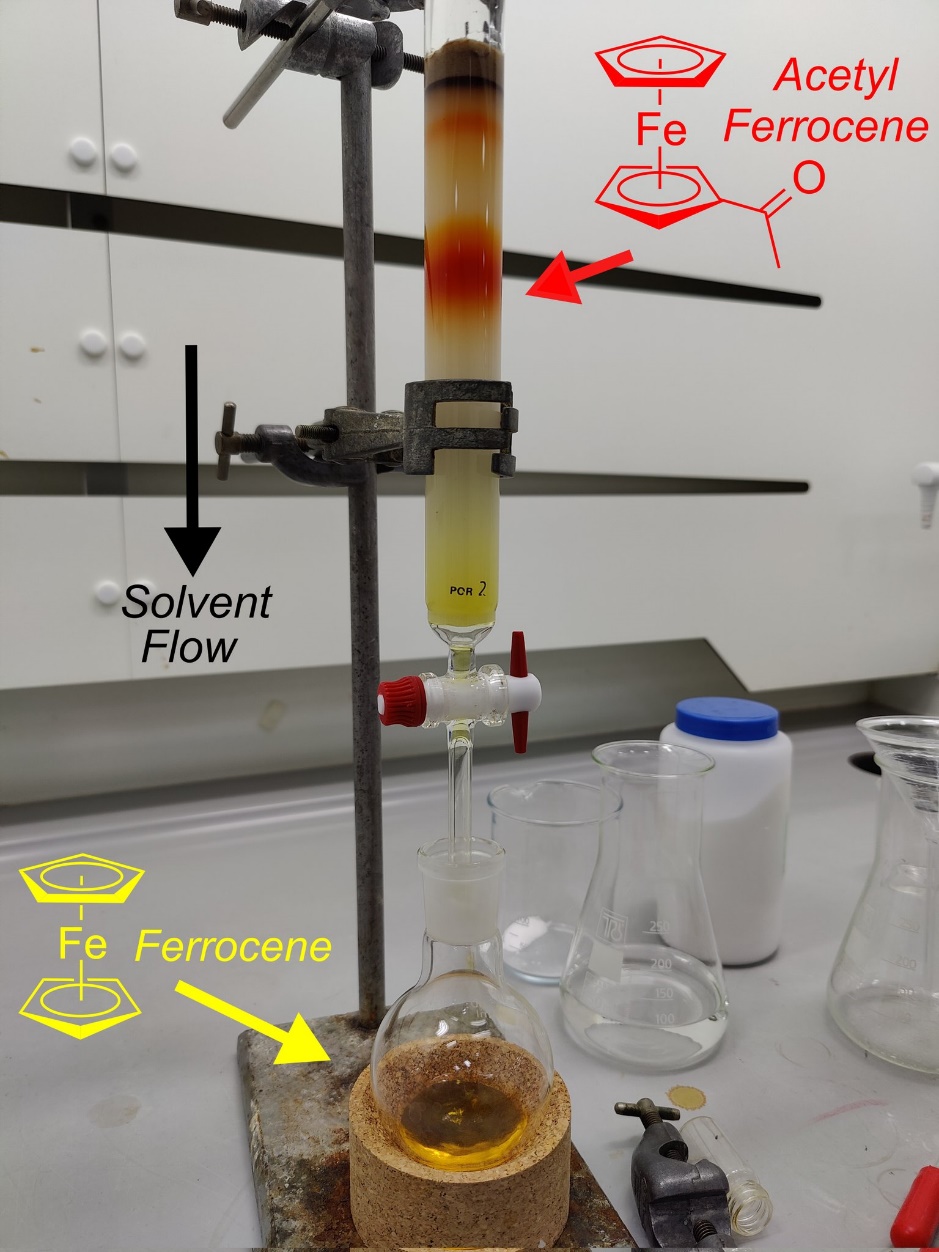 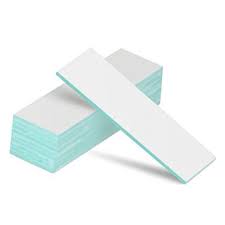 Polarity of the Phases
Stationary Phase The –OH groups in cellulose (paper) or in silica gel have attraction for H2O molecule, so surface will be polar.BUT they could tell you to use a non-polar stationary phase!
Mobile Phase Usually a non-polar solvent like hexane, or something like ethanol – still polar, but less polar than pure water. BUT - Could be something like salt water which is more polar than water! So be careful!
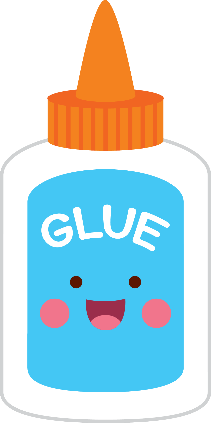 Chromatography
Which Component is MORE polar?
B because it traveled less, more attracted to polar stationary phase!
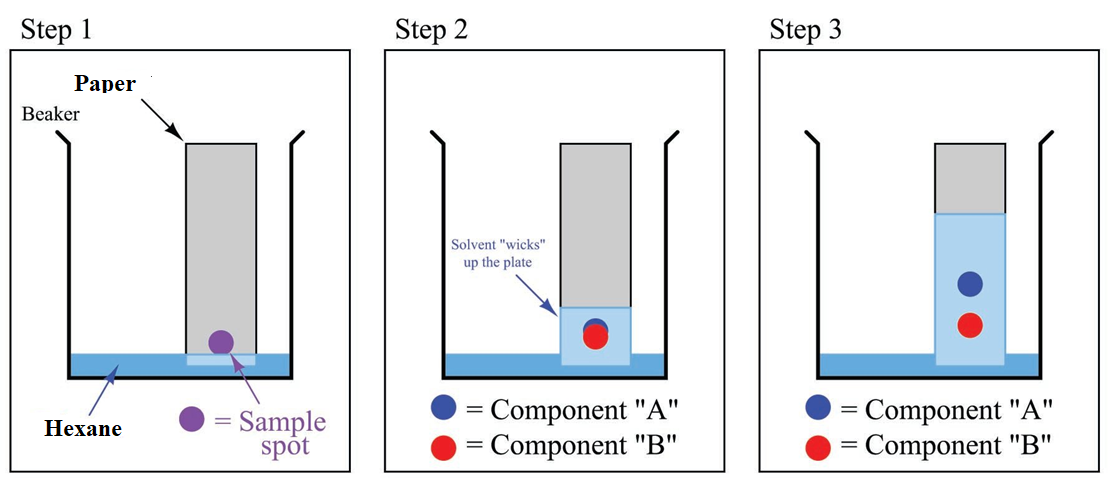 Chromatography
Potential Issues 
Not enough separation between components
Components all traveled too far up stationary phase

Fix: pretty much always is to change         polarity of the solvent!
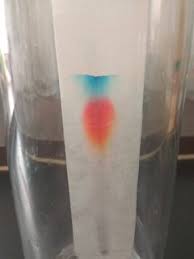 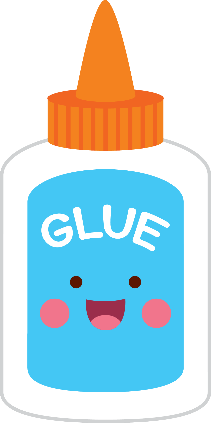 Calculations
Molarity
Moles of solute per 1 liter of solution - Describes how many molecules of solute in each liter of solution

If a sugar solution concentration is 2.0 M,
1 liter of solution contains 2.0 moles of sugar 
2 liters = 4.0 moles sugar 
0.5 liters = 1.0 mole sugar
Mole Fraction  XA
Mole fraction - the fraction of the moles of one component in the total moles of all the components of the solution.
Total of all the mole fractions in a solution = 1.
No units

Mole percentage - the percentage of the moles of one component in the total moles of all the components of the solution.
   = mole fraction × 100%
Making Dilutions
When you take one more concentrated solution and take a small amount of it and dilute it down by adding more solvent.
Diluted
Concentrated
Volumetric Flasks
Very accurate marking for a specific volume. You can put a small amount of your concentrated solution into the flask (the V1 amount) and then fill to the line to get the desired diluted solution volume (V2).
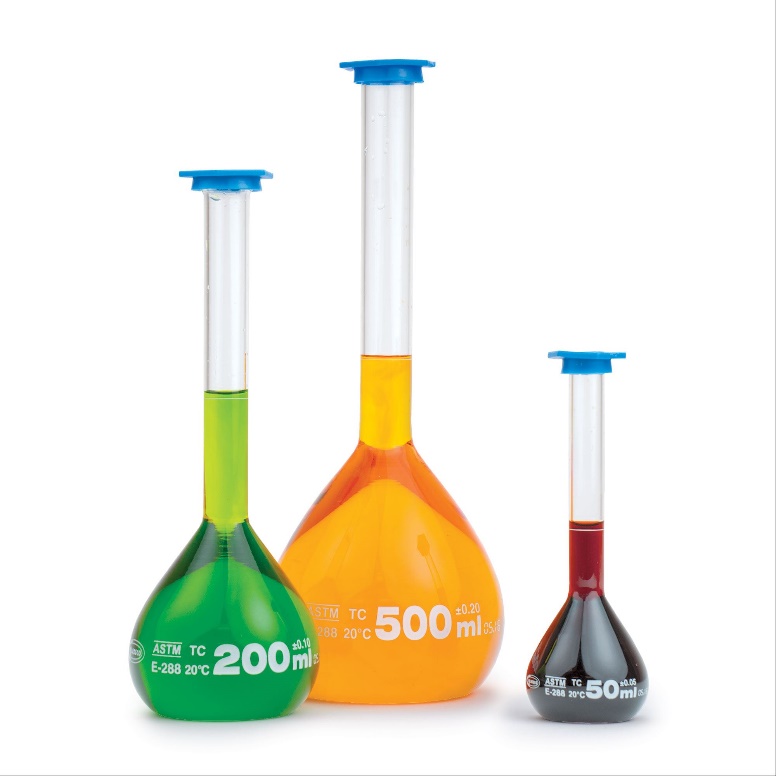 Pro: Very precise
Con: Only one volume marking. Can’t use it to measure out various amounts. (Use a volumetric pipette, or a graduated cylinder to measure out different volumes. They have lots of markings.
Lots of lab techniques!
Making solutions
Using graduated cylinders
sing graduated pipettes
Using volumetric pipettes
Using volumetric flasks
Serial Dilutions

UV-VIS Spectroscopy – Remember Beer’s law?! It is back again! 
Converting Concentration Units
WRITE YOUR UNITS. SERIOUSLY.
Write the given concentration as a ratio.
3.	Separate the numerator and denominator.
Think about each separately
Separate into the solute part and solution part
4.	Convert the solute part into the required unit.
5.	Convert the solution part into the required unit.
6.	Use the definitions to calculate the new final concentration units.
Practice
How much of a 2.3 M solution do you have to use in order to make 750mL of a 0.6 M solution?
How much water did you add???
750-195.65 =554.35mL H2O
Extra H2O
750mL of 0.6 M SOLUTION
2.3M
195.65mL of the STRONGER STUFF
2.3M
What is the mole percent of ethanol (C2H5OH), which consists of 71.0 g of ethanol for every 14.3 g of water present?
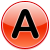 66.0%
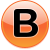 1.94%
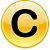 1.52%
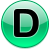 83.2%
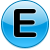 34.0%
What is the mole percent of ethanol (C2H5OH), which consists of 71.0 g of ethanol for every 14.3 g of water present?
1mol
71.0g
= 1.54 mol     ethanol
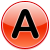 66.0%
46.08g
1mol
14.3g
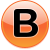 1.94%
= 0.794 mol     water
18.02g
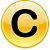 1.52%
1.54mol
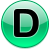 83.2%
x 100 = 65.99%
(1.54mol + 0.794mol)
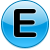 34.0%
A solution containing 481.6 g of Mg(NO3)2 per liter has a density of 1.114 g/ml. The molarity of the solution is:
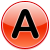 3.247 M
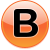 2.915 M
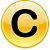 9.740 M
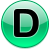 3.617 M
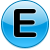 None of these
A solution containing 481.6 g of Mg(NO3)2 per liter has a density of 1.114 g/ml. The molarity of the solution is:
1mol
481.6g
= 3.247 mol
   solute
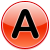 3.247 M
148.33g
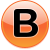 2.915 M
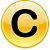 9.740 M
= 3.247 mol/1L = 3.247 M
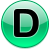 3.617 M
*Density was just extra info! Very common in solutions problems to have more info than you need.
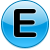 None of these
The next few types of calculations are not “officially” in the class anymore. We are still going to quickly cover them because every once in a while there is some kind of “clever” question that essentially requires these types of calculations. Better safe than sorry!
Molality
Moles of solute per 1 kilogram of solvent
Careful! Defined in terms of amount of solvent, not the solution like most of the other calculations 

Does not vary with temperature
Because based on masses, not volumes
Parts Solute in Parts Solution
Parts can be measured by mass or volume.

Parts are generally measured in the same units.
By mass in grams, kilogram, lbs, etc.
By volume in mL, L, gallons, etc.
Mass and volume combined in grams and mL
Parts Solute in Parts Solution
Percentage = parts of solute in every 100 parts solution
If a solution is 0.9% by mass, then there are 0.9 grams of solute in every 100 grams of solution (or 0.9 kg solute in every 100 kg solution).

Parts per million = parts of solute in every                                 1 million parts solution
If a solution is 36 ppm by volume, then there are 36 mL of solute in 1 million mL of solution.
Mass Percent
Mass percent - the ratio of mass units of solute to mass units of solution, expressed as a percent
Parts per Million - PPM
Grams of solute per 1,000,000 g of solution
mg of solute per 1 kg of solution
1 liter of water = 1 kg of water
For aqueous solutions we often approximate the kg of the solution as the kg or L of water. For dilute solutions, the difference in density between the solution and pure water is usually negligible.
Remember that the density of water is 1g/1mL
Same as 1000g/1L
Same as 1kg/1L
Parts per Billion - PPB
% = x 100
ppm = x 1,000,000 = x106
ppb = x1,000,000,000 = x109
Find the mass percent of CuSO4 in a solution whose density is 1.30 g/ml and whose molarity is 4.73 M.
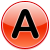 41.9%
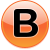 6.15%
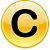 58.1%
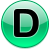 6.03%
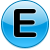 None of these
Find the mass percent of CuSO4 in a solution whose density is 1.30 g/ml and whose molarity is 4.73 M.
1 L solution =
4.73 mol CuSO4
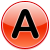 41.9%
159.62g
4.73mol
= 755g
   solute
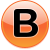 6.15%
1mol
1.30g
1000mL
1 L =
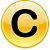 58.1%
= 1300g   solution
1mL
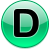 6.03%
755g
x 100 = 58.15%
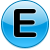 None of these
1300g
What is the molality of solution of 33.5 g propanol (CH3CH2CH2OH) in 152 ml water, if the density of water is 1.00 g/ml?
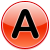 3.67 m
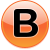 0.00367 m
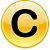 0.273 m
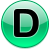 0.557 m
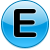 None of these
What is the molality of solution of 33.5 g propanol (CH3CH2CH2OH) in 152 ml water, if the density of water is 1.00 g/ml?
1mol
33.5g
= 0.557 mol
   solute
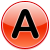 3.67 m
60.11g
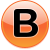 0.00367 m
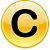 0.273 m
0.557mol
=  3.67 m
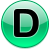 0.557 m
0.152kg
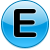 None of these
Link to YouTube Presentation
OLD VERSION! It does not have the separation techniques part, and it covers concentration calculations we won’t do this year. I will redo it if I get time!
https://youtu.be/op8vqy3uxq8